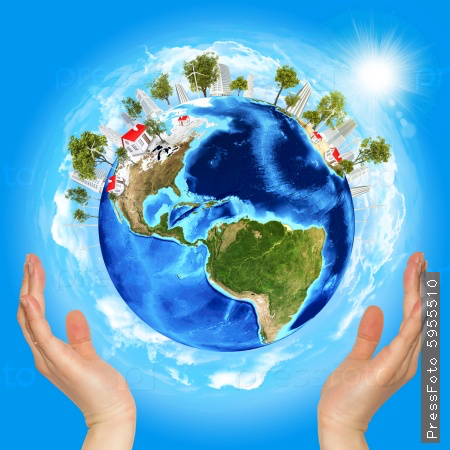 Наша планета
очень красива
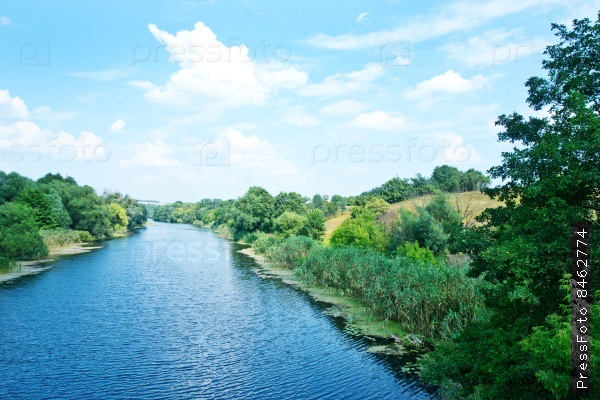 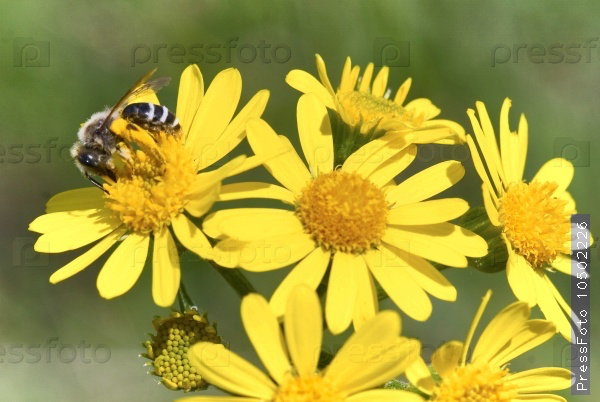 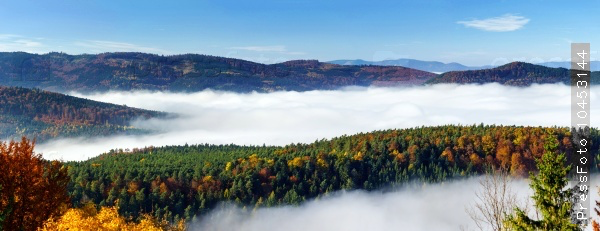 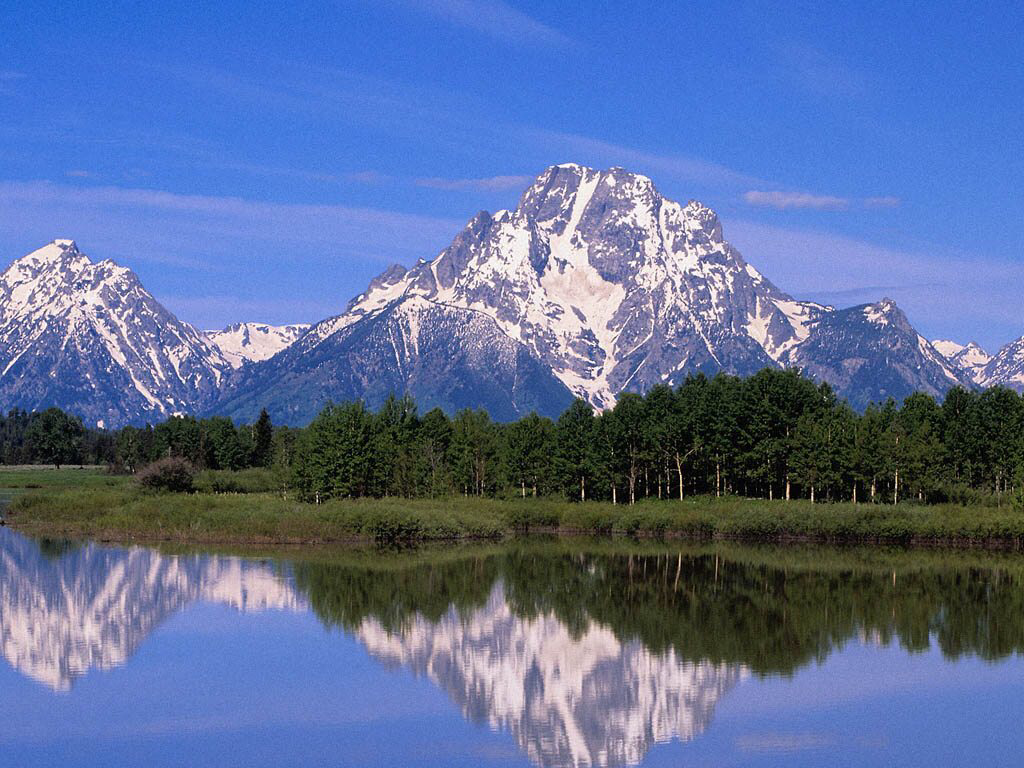